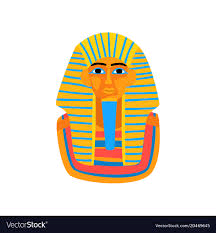 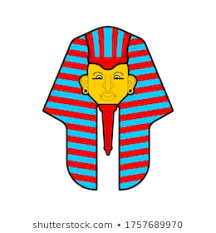 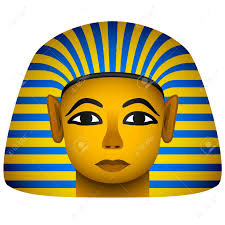 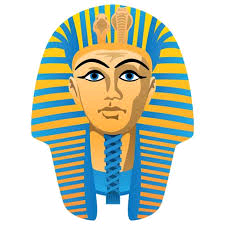 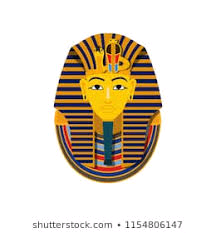 Pharaoh Head
1
Cut out your overall background shape.
Create a stripped top piece.
Create two further stripped side pieces.
Cut out and draw the face.
Add the beard.
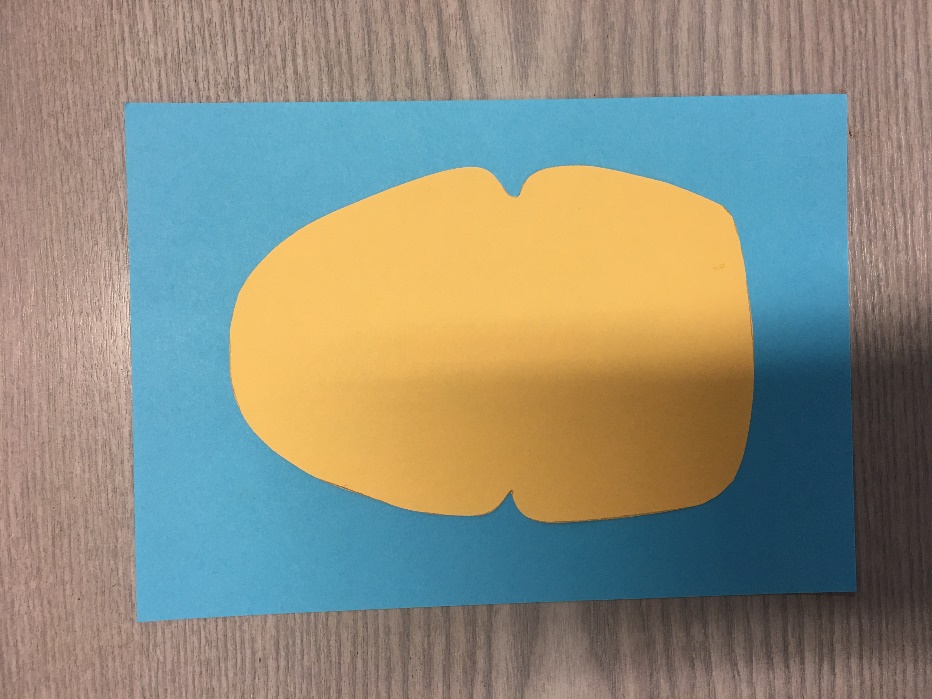 3
4
5
2
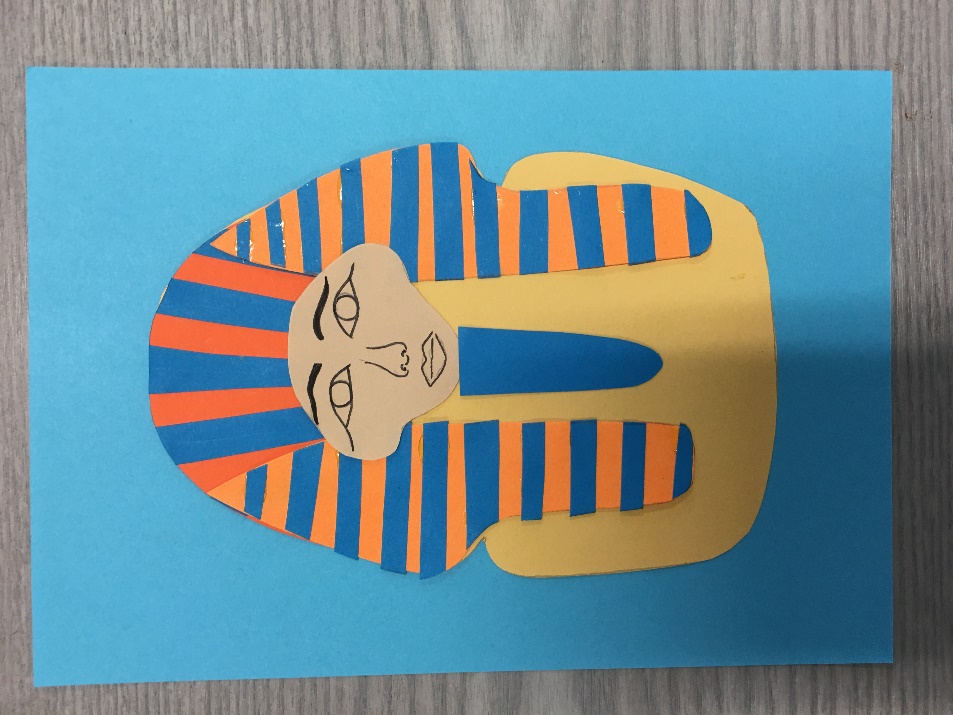 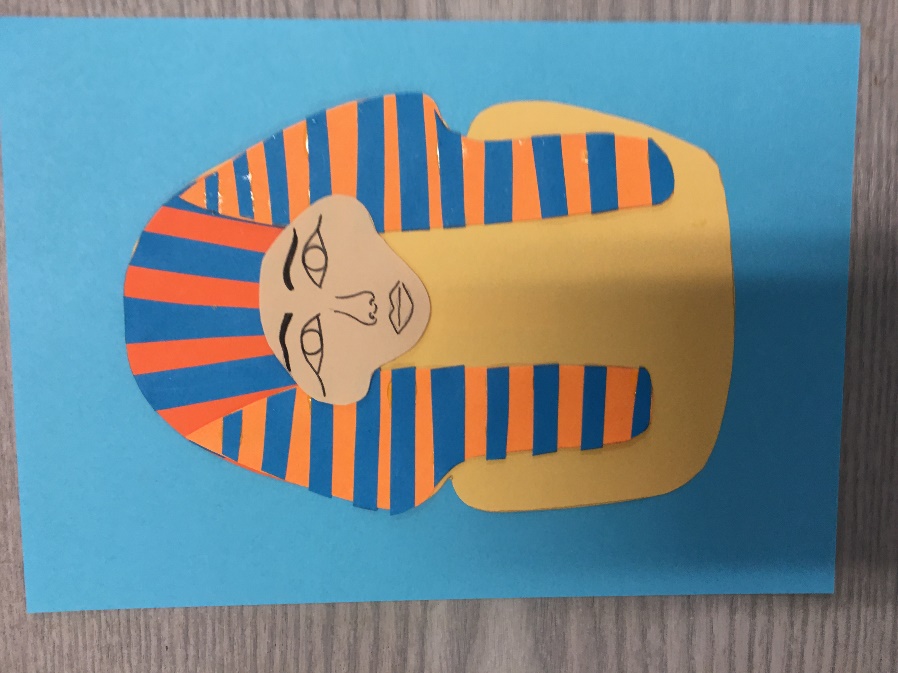 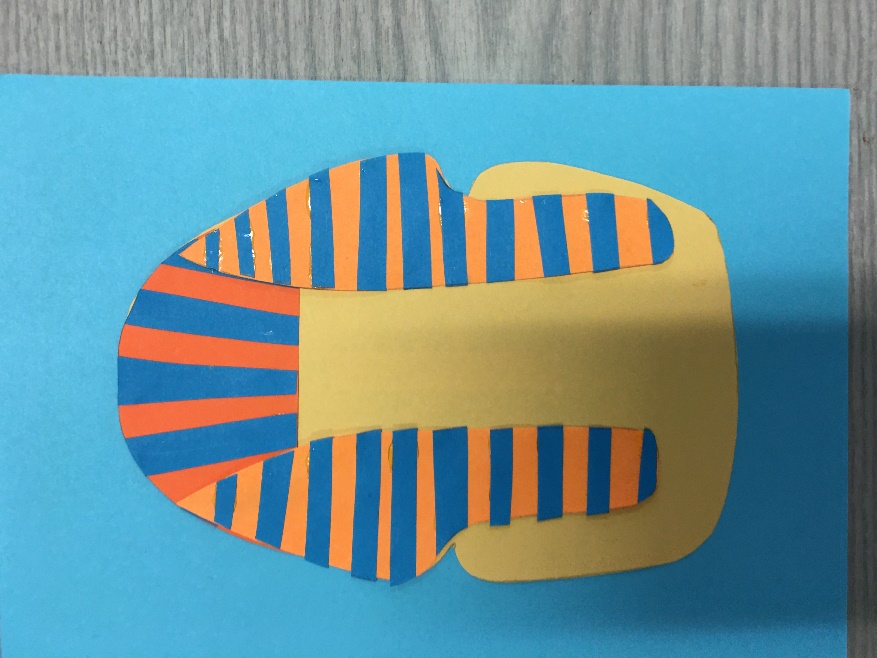 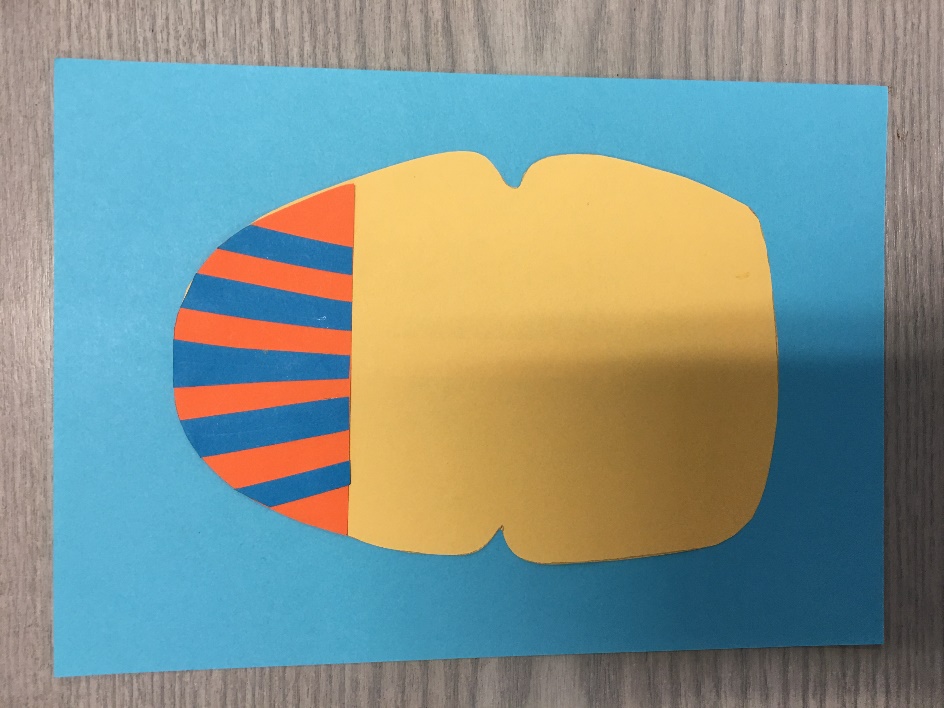